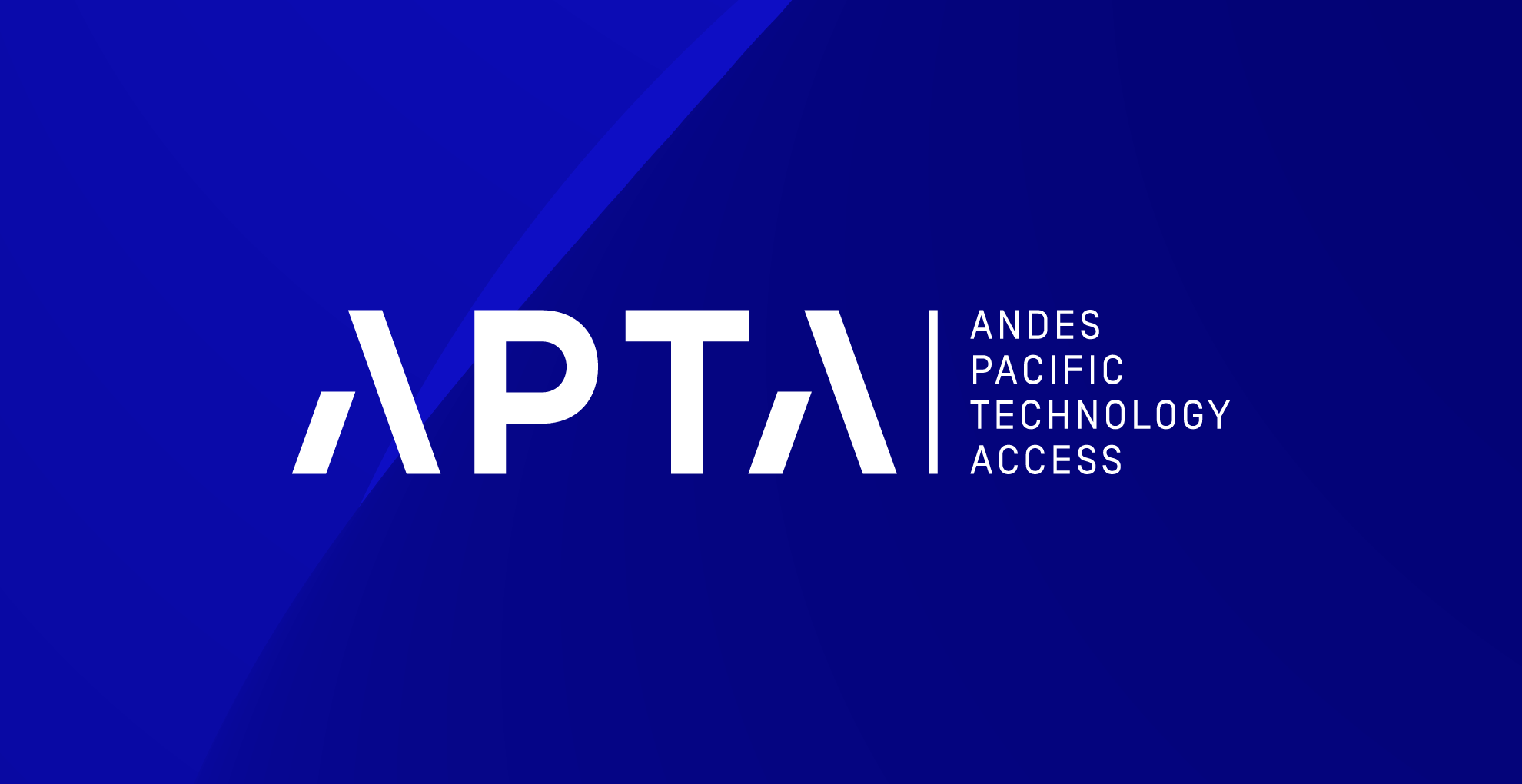 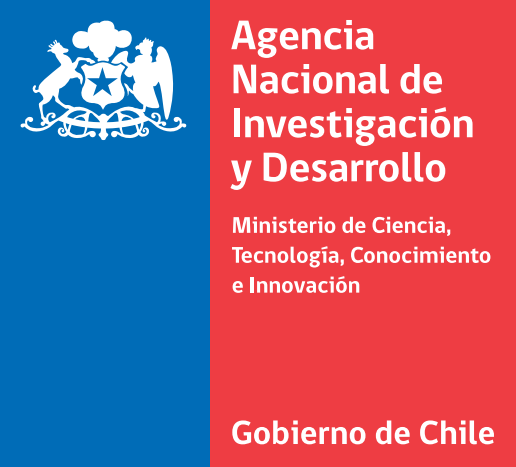 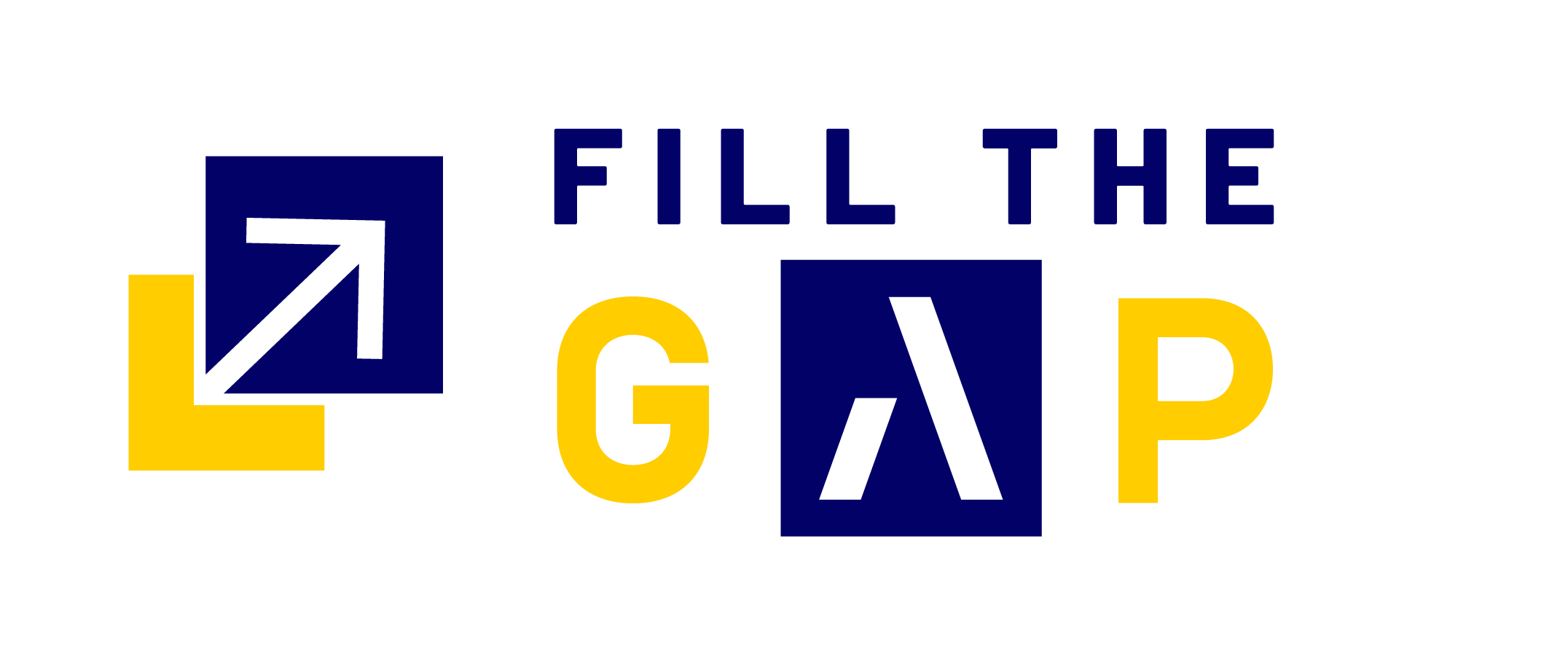 Template para postulación
Versión 06/06/2023
ABC
PROPUESTA SOLUCIÓNEn esta sección debes describir brevemente tu solución, y si es posible, incluir algún diagrama, foto o imagen explicativa.
QWERTY
XYZ
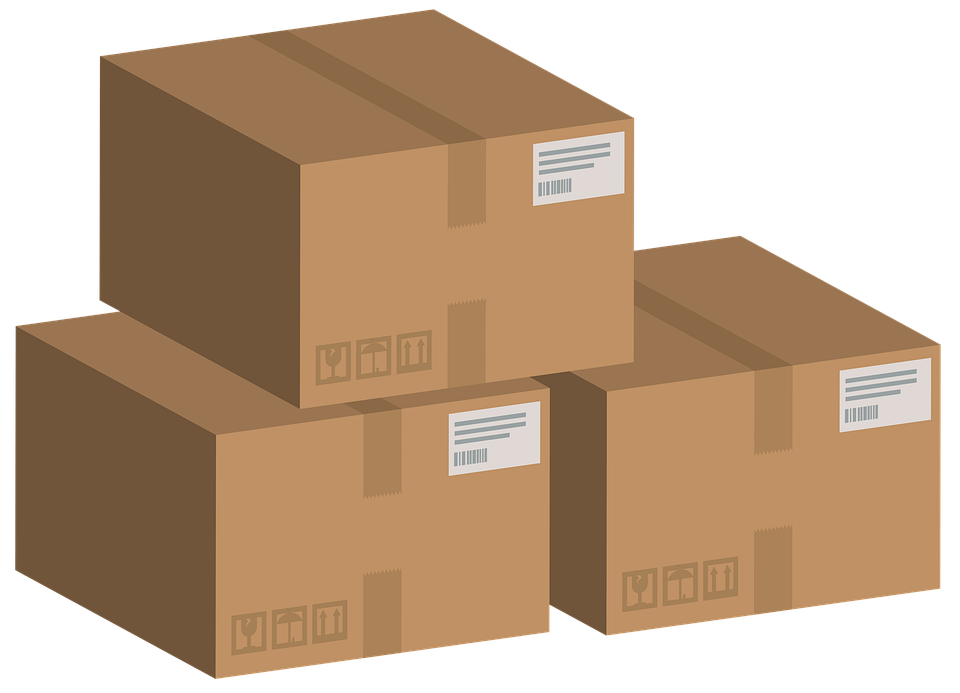 Modelo de negocios simplificadoEn esta sección debes describir los beneficios de tu solución teniendo en mente el segmento de clientes/usuario que se beneficiará de tu tecnología.NOTA: No es necesario ocupar la misma gráfica, lo importante es el contenido y mantener ambas secciones (PV y Segmento Cliente).
Matriz competitivaEn la matriz competitiva debes especificar al menos 2 competidores directos o indirectos que pueden ser sustitutos o complementos. Para cada uno debes indicar si cumplen o no con los beneficios que tu solución si ofrece.NOTA: No es necesario ocupar la misma gráfica, lo importante es el contenido.
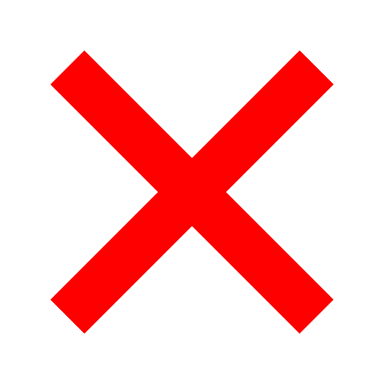 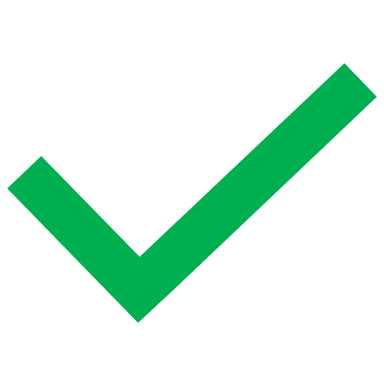 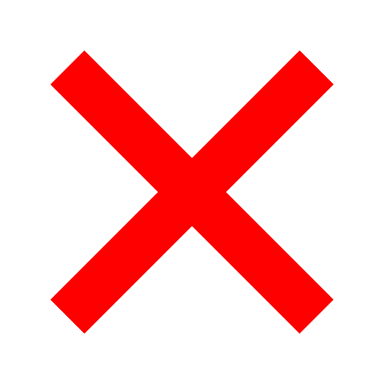 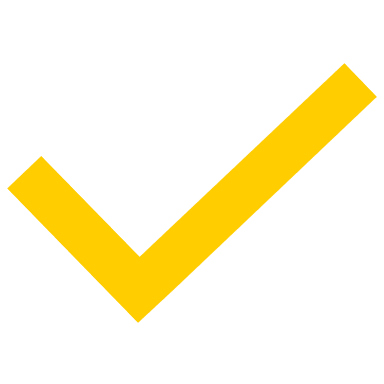 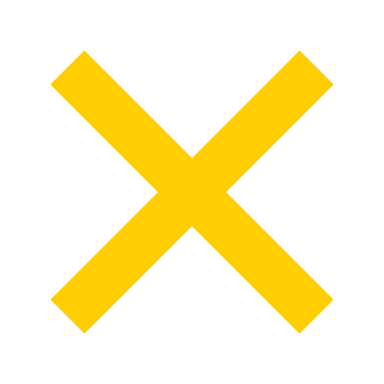 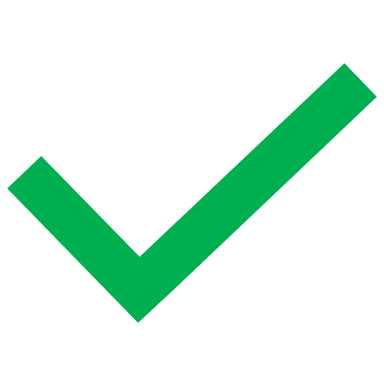 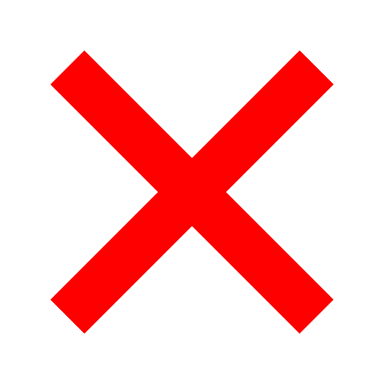 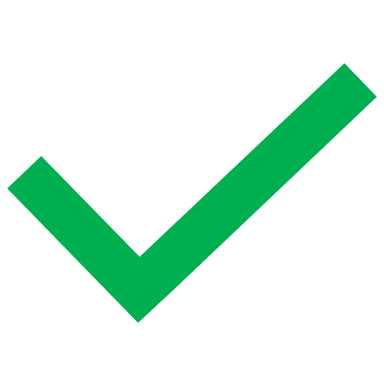 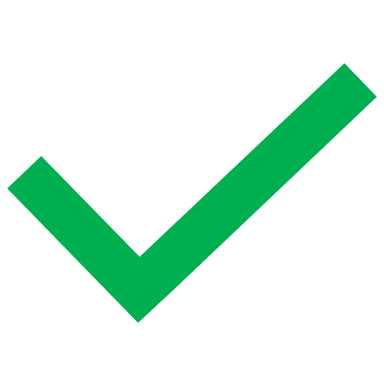 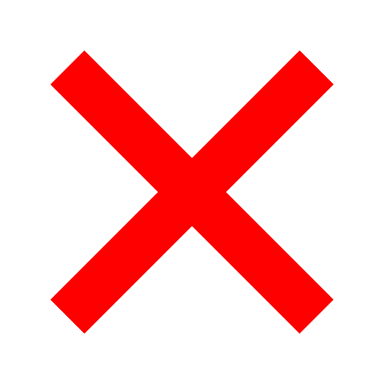 Cadena de SuministroLa cadena de suministro corresponde a los grupos o individuos que se encuentran como eslabones entre la materia prima y el producto/servicio final suministrado al usuario/consumidor final. Debes destacar en una caja quién sería tu licenciatario.
Productor
Manufactura
Distribución
Consumidor final
Potencial Licenciatario
ANEXO
Ejemplo COMPLETADO
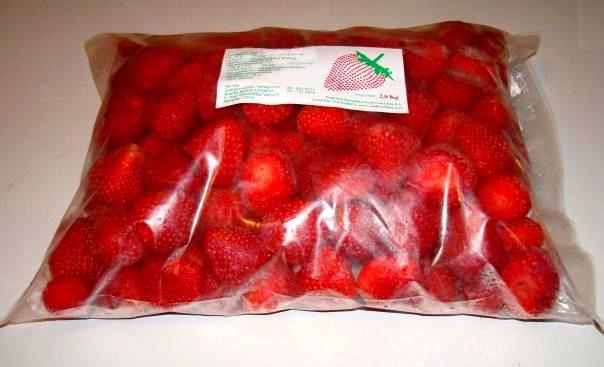 PROPUESTA SOLUCIÓN:BOLSAS DE ATMOSFERA CONTROLADA
“Se fundamenta en la alteración de la composición de gases en el interior del envase que contiene el producto. El incremento de los niveles de dióxido de carbono (CO2), unido a la disminución del oxígeno (O2), produce una disminución de la tasa respiratoria de la fruta y verdura almacenada y, por tanto, una extensión de la vida fisiológica.”
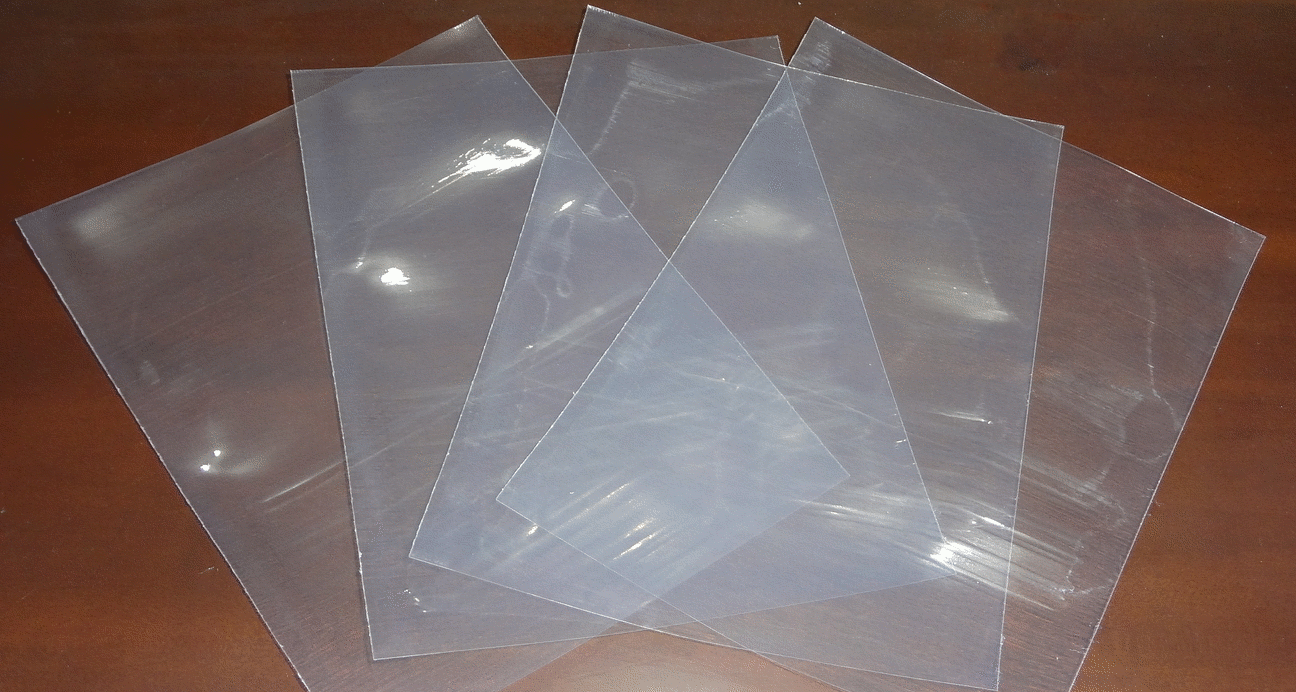 Fuente: https://www.fruverpack.com/project/bolsas-atmosfera-modificada-map
Modelo de negocios simplificado
**Esta es una propuesta de valor ficticia, los valores entregados son a modo de ejemplo y no necesariamente se ajustan a la realidad
Matriz competitiva
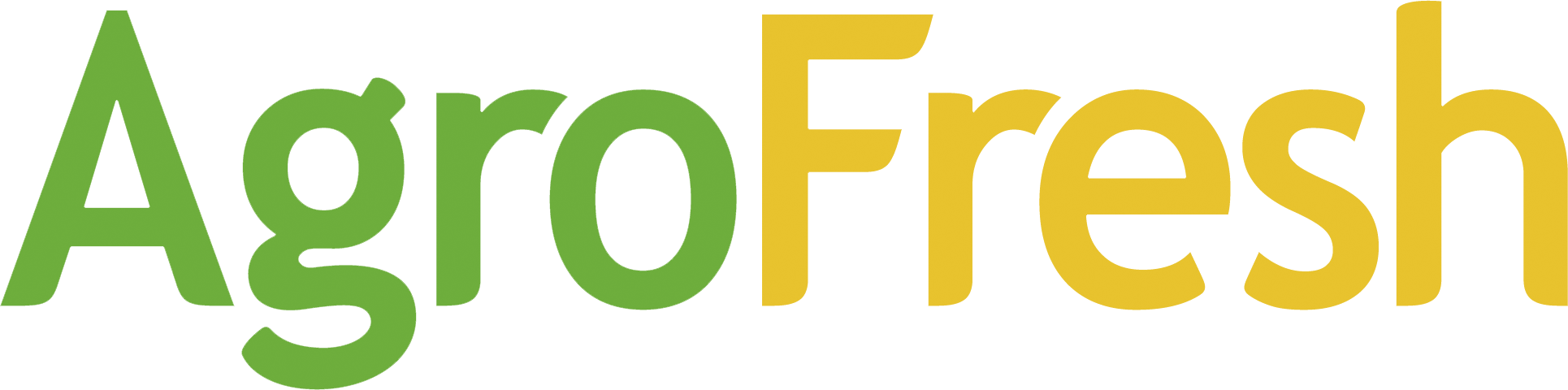 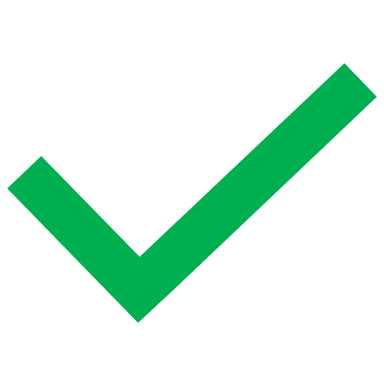 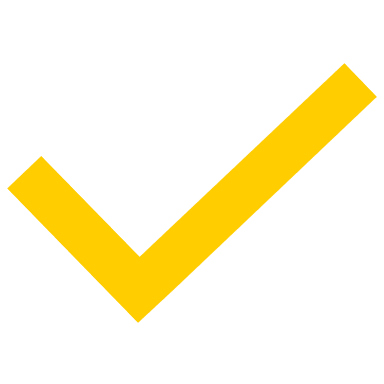 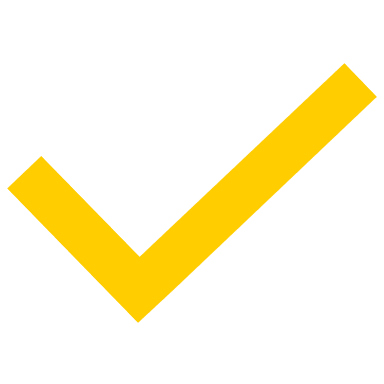 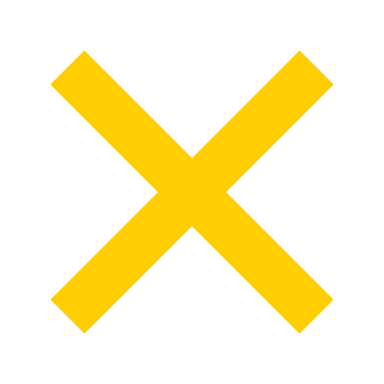 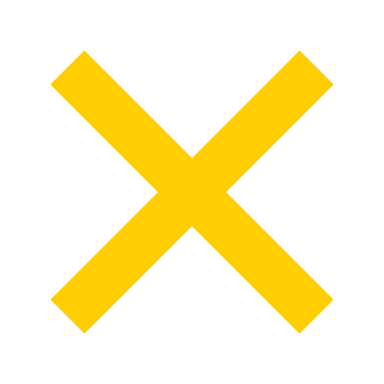 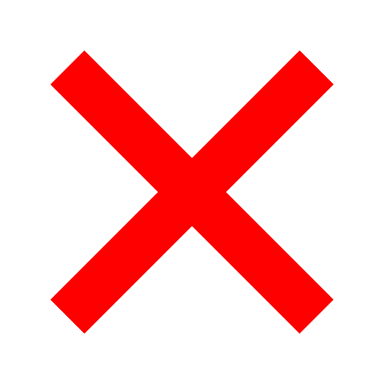 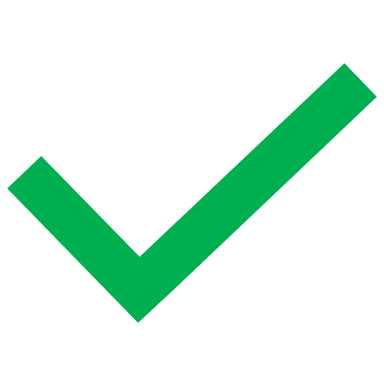 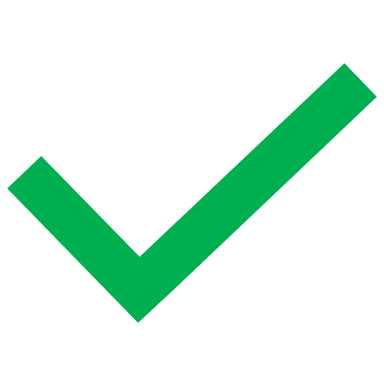 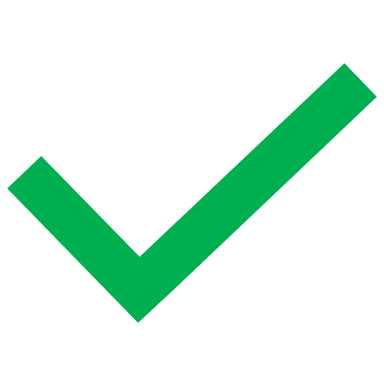 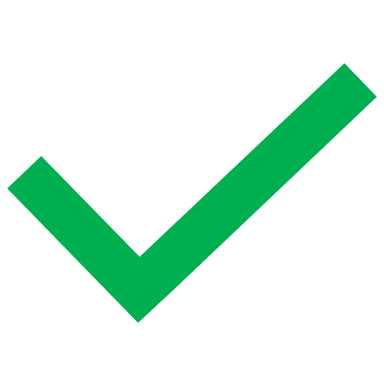 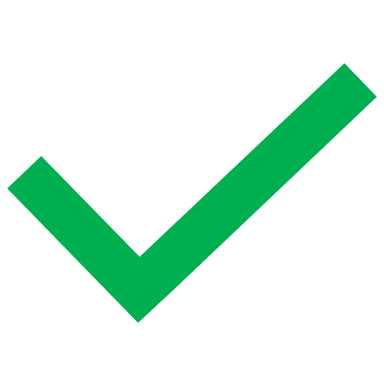 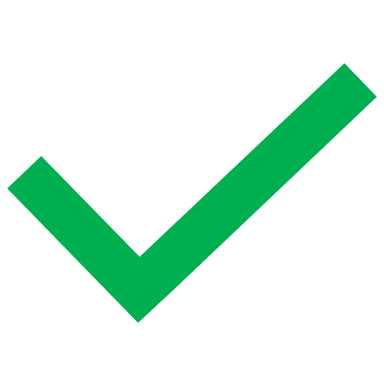 Proveedor de materia bruta plástica
Manufactura plástica
Proveedor packaging agro
Agrónomo / Productor
Empaque y distribución
Exportación
Comercio minorista
Consumidor Final
Cadena de suministro
Potenciales Licenciatarios (Depende de la tecnología y la PI)
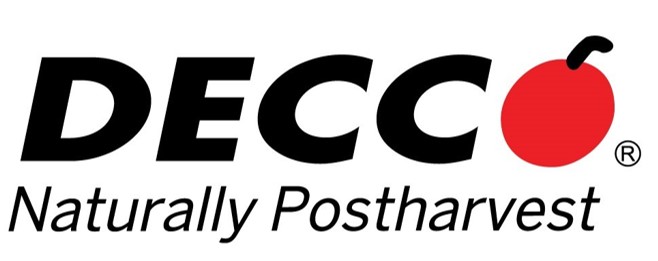 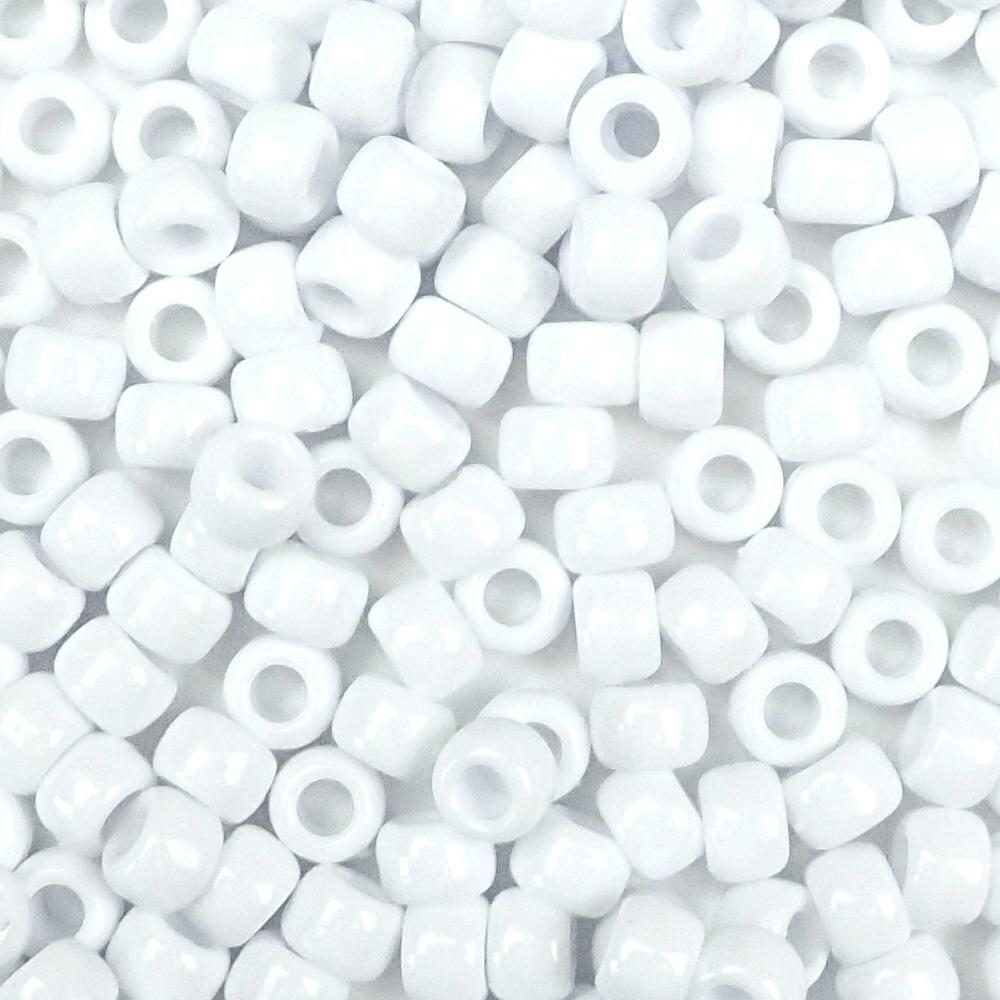 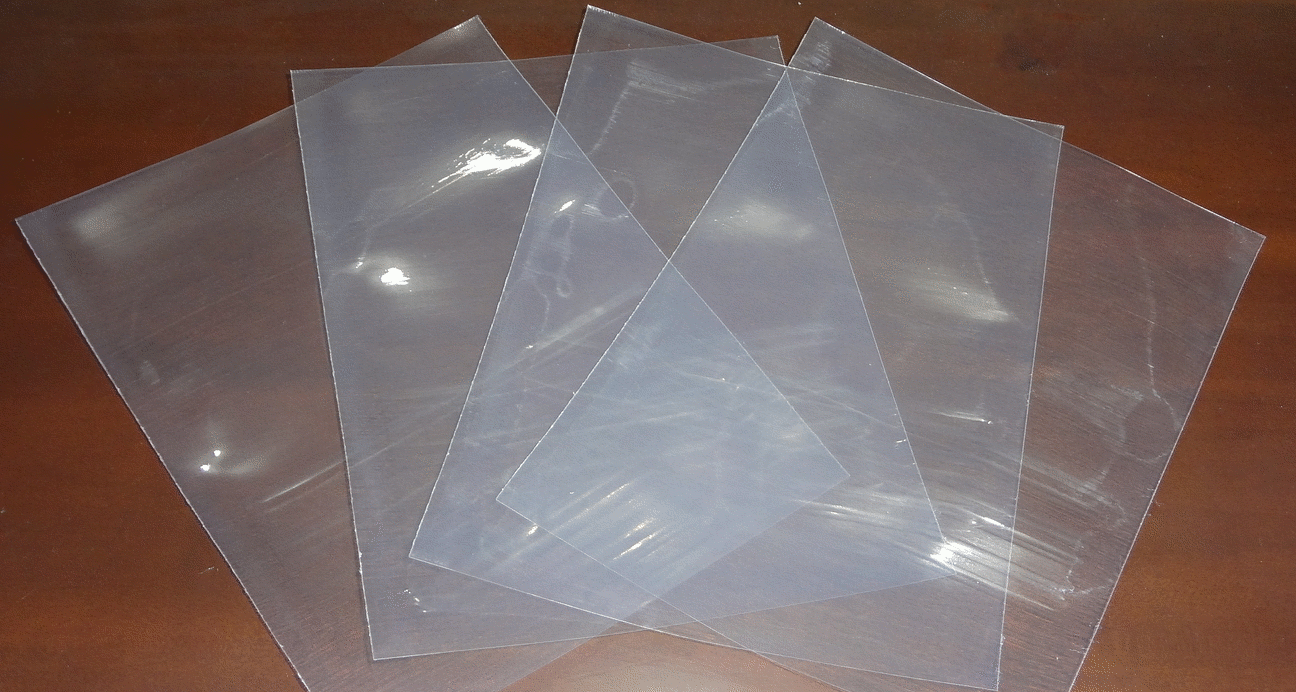 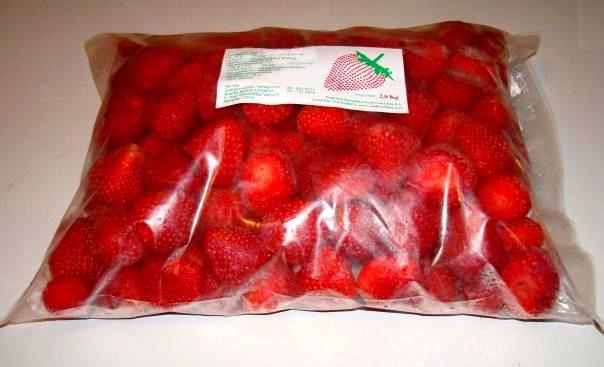 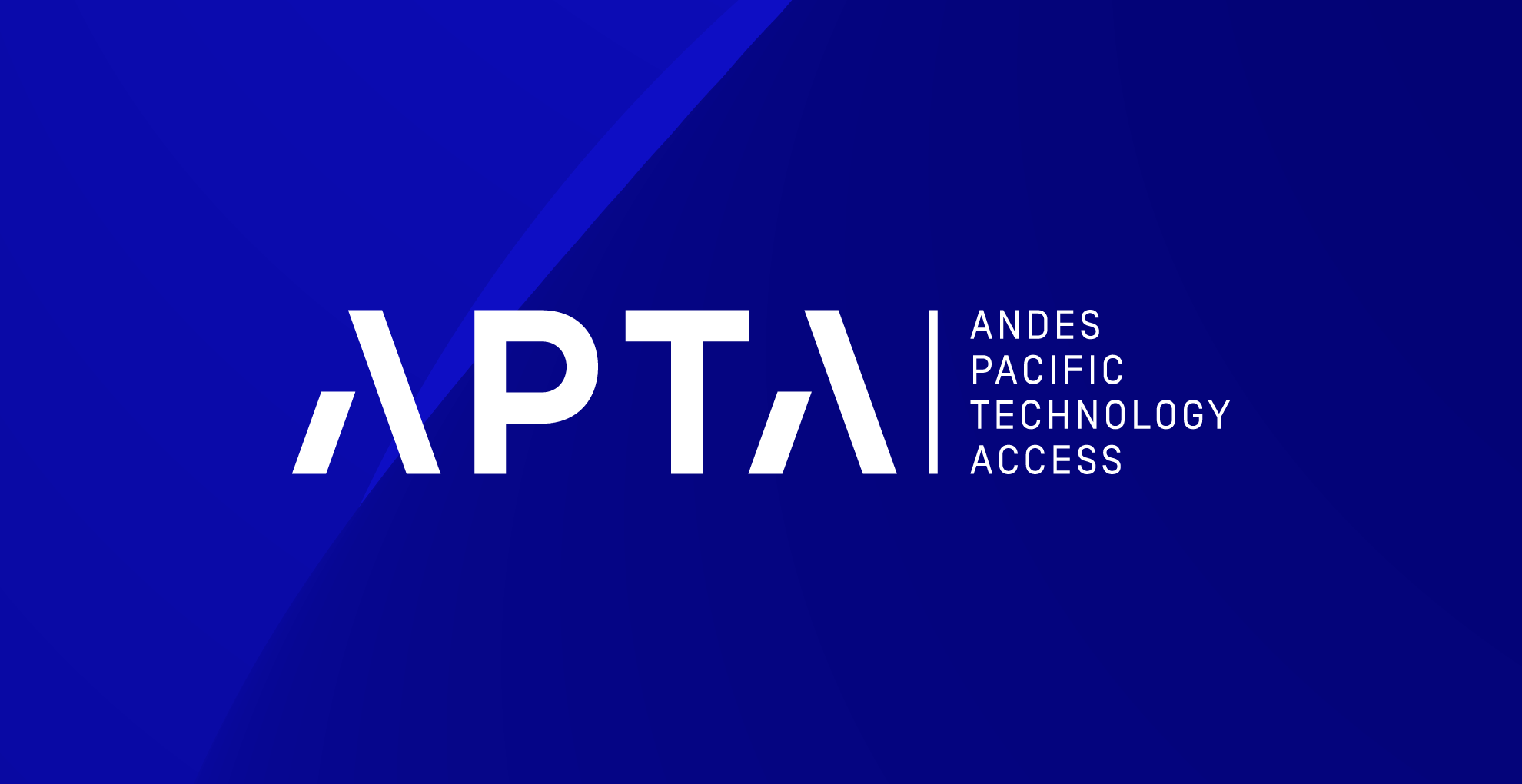 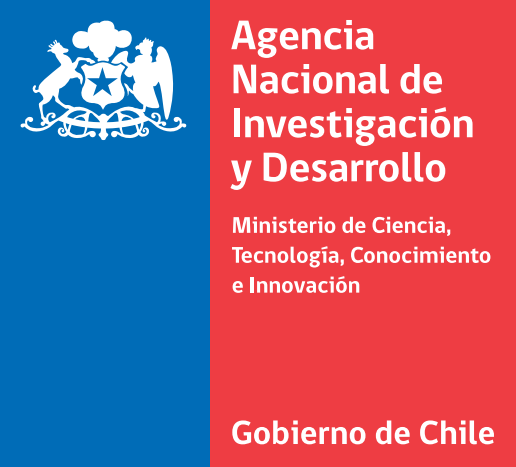